Crossing the Bridges Project

Schools, SACREs and Places of Worship
working together
to enhance Religious Education

Pan-Berkshire
2017
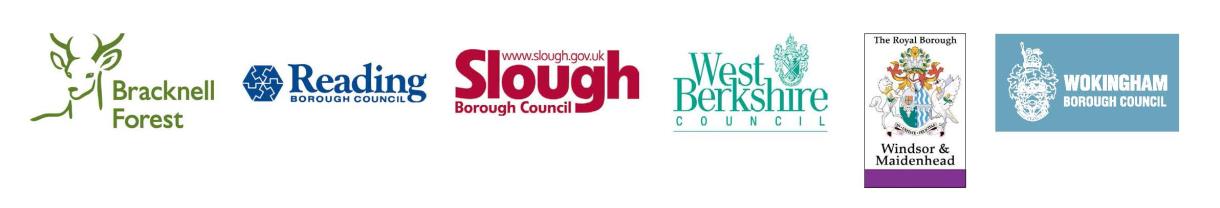 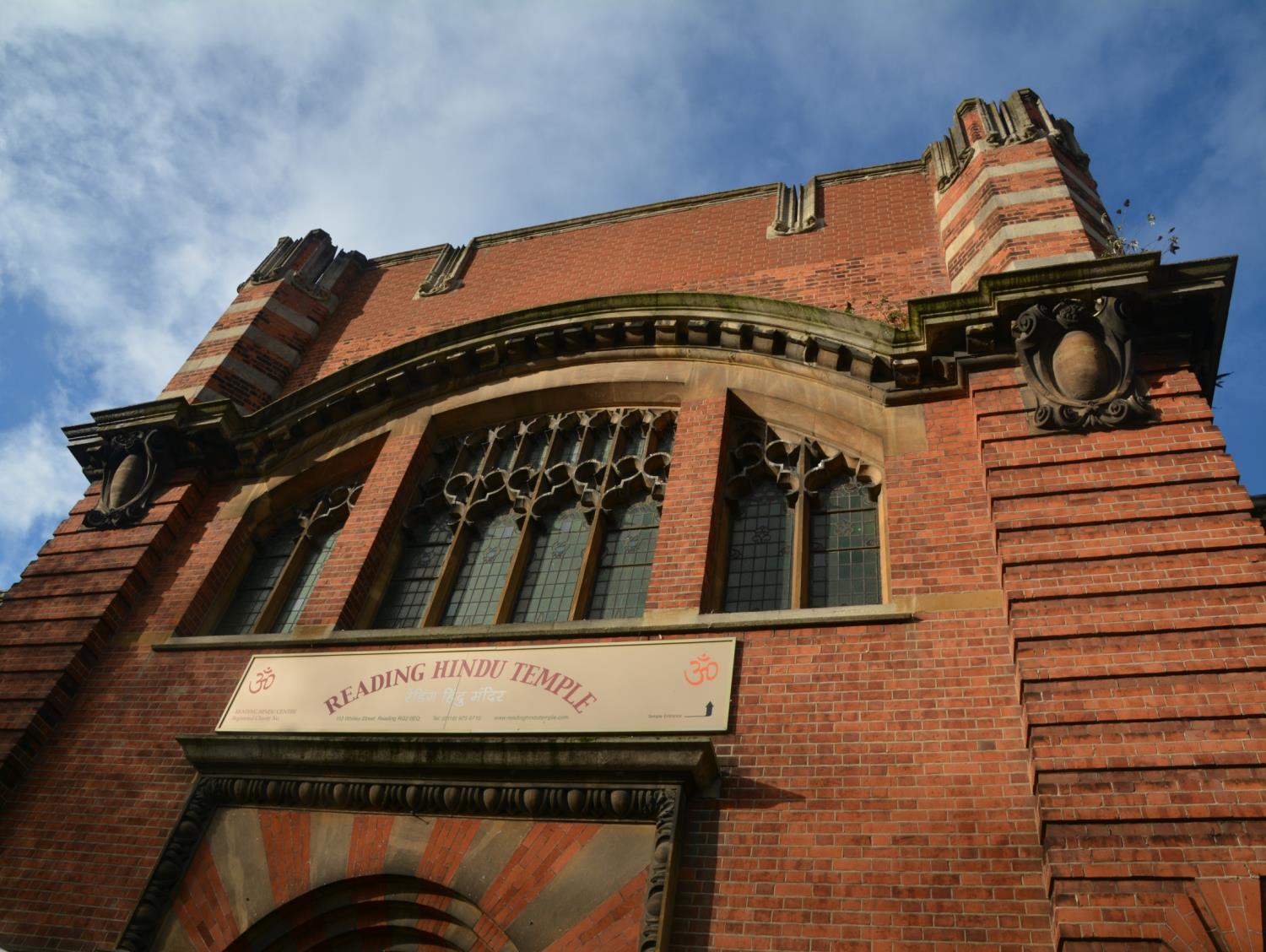 The Hindu Temple in Reading
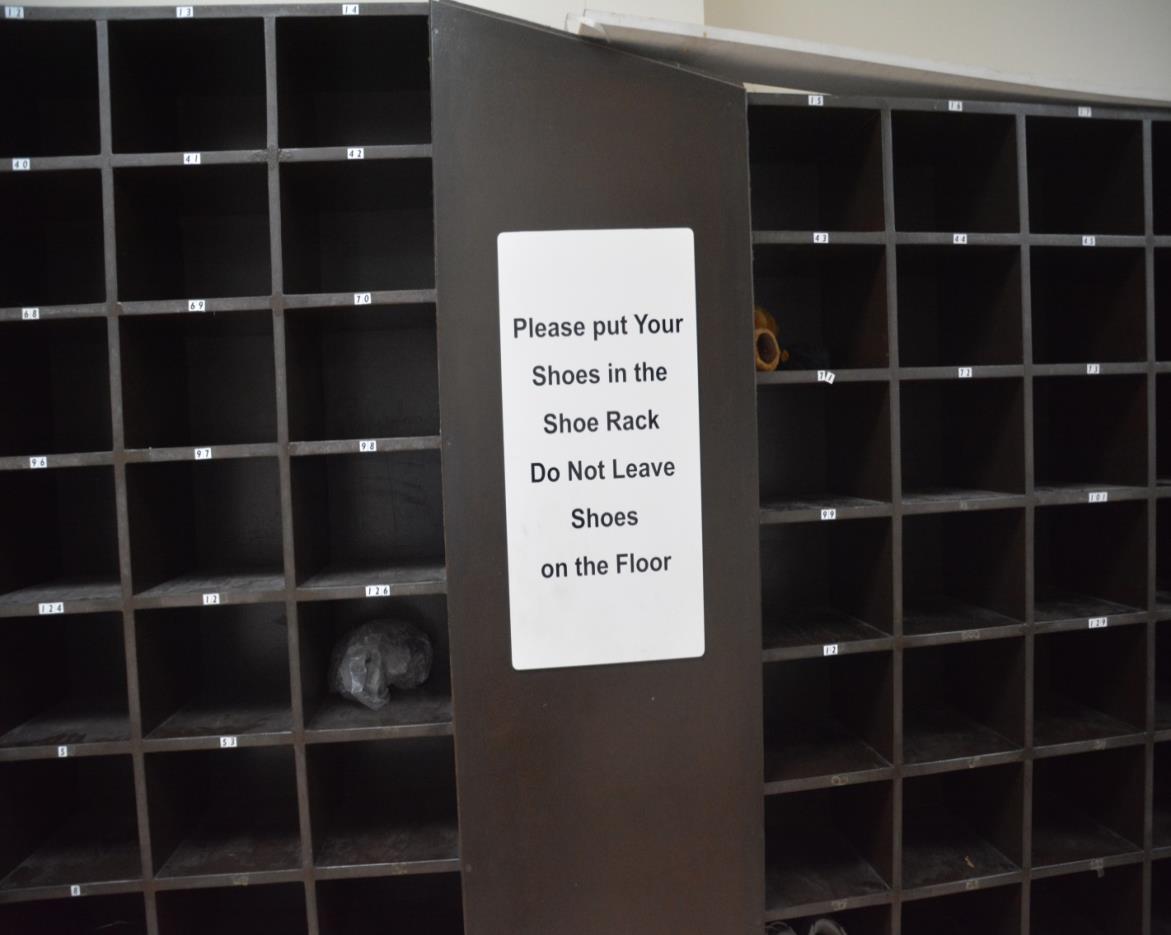 When you go into the temple, you have to take your shoes off. 

The shoes can be put in shoe racks like this one.
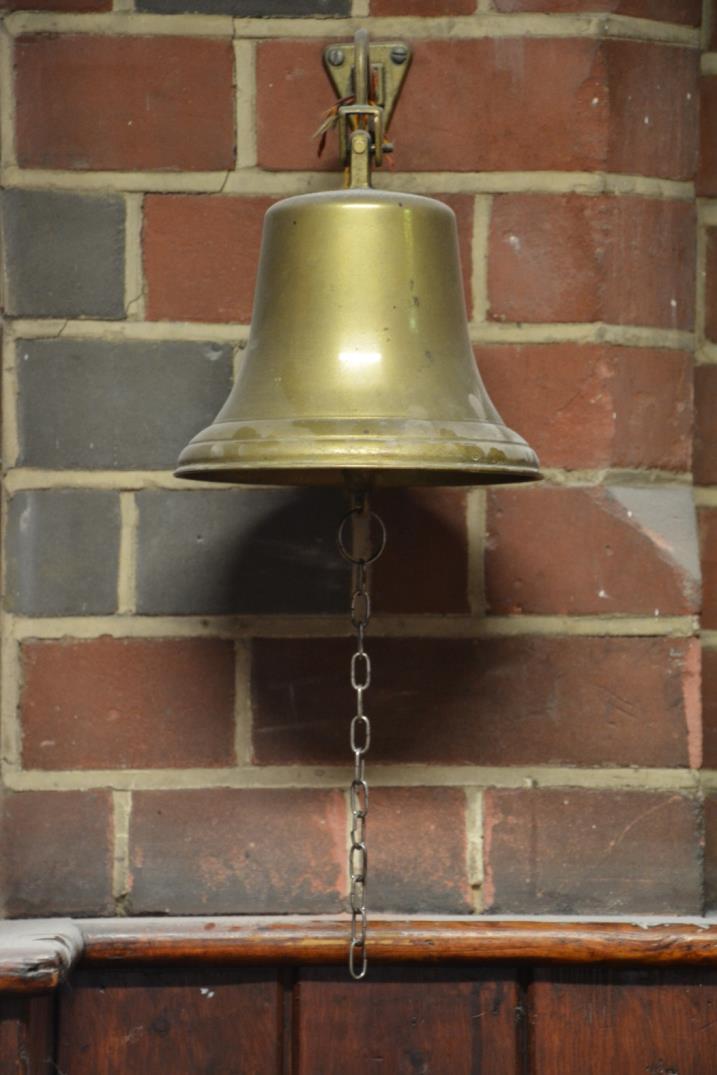 When a Hindu goes into the temple they ring a bell to let God know that they are coming to worship
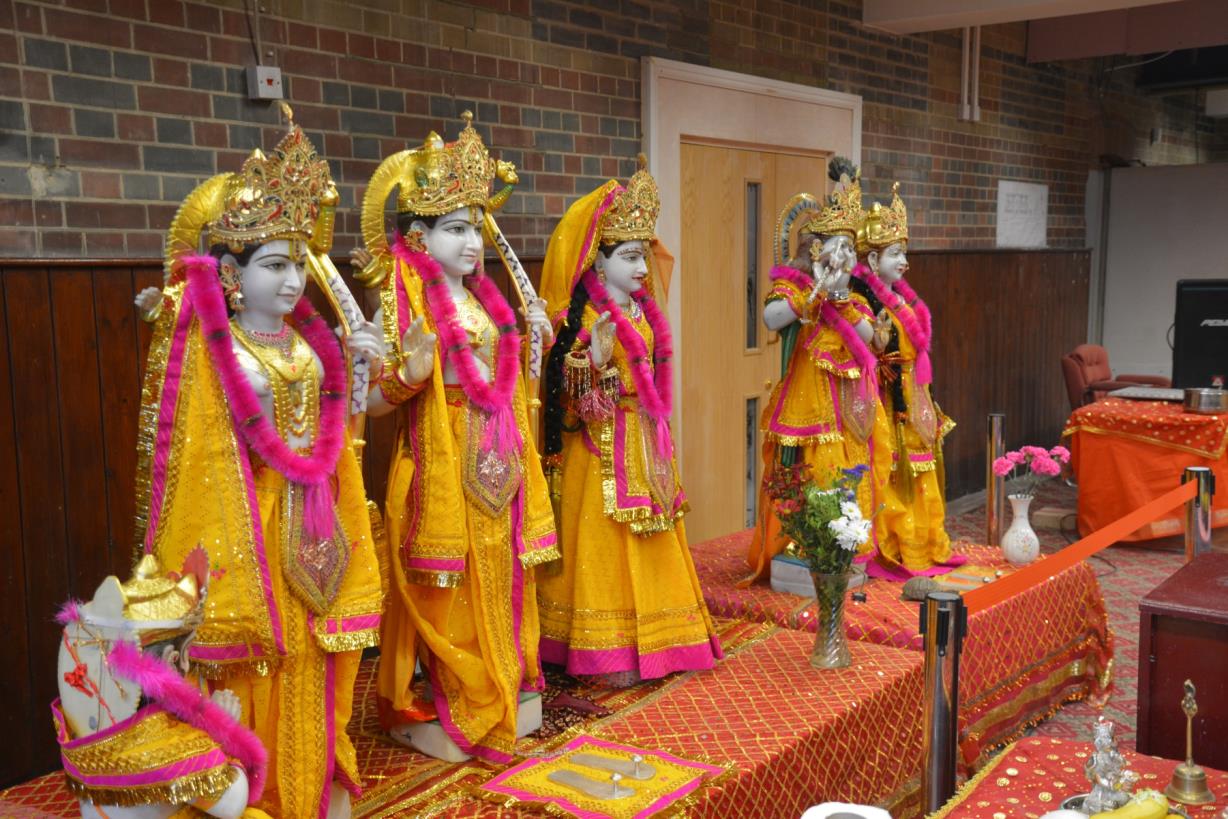 As you enter the Temple you will see many different statues
Hindus believe in one God, Brahman who is experienced and understood 
as many different gods and goddesses.
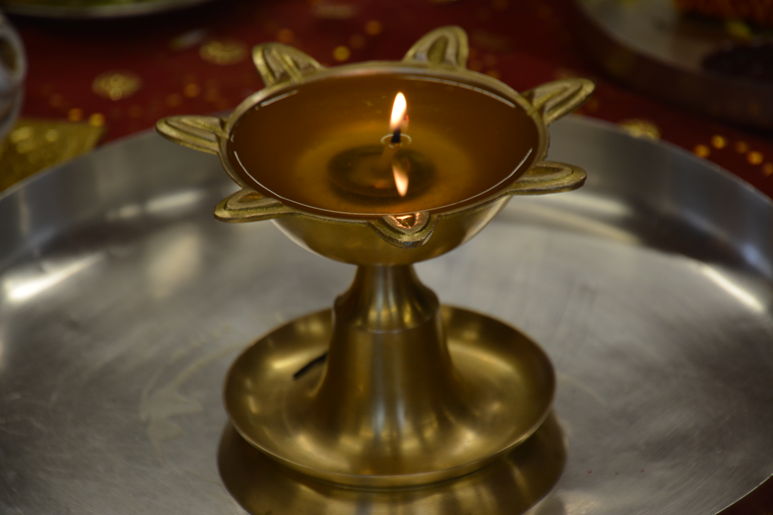 Some of these objects
include 
symbols of light
and
a shell
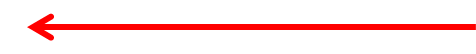 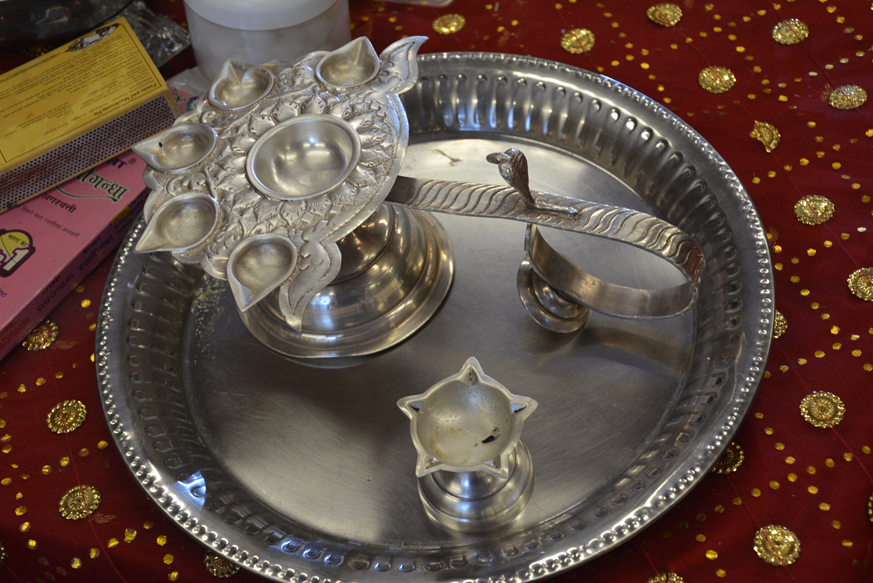 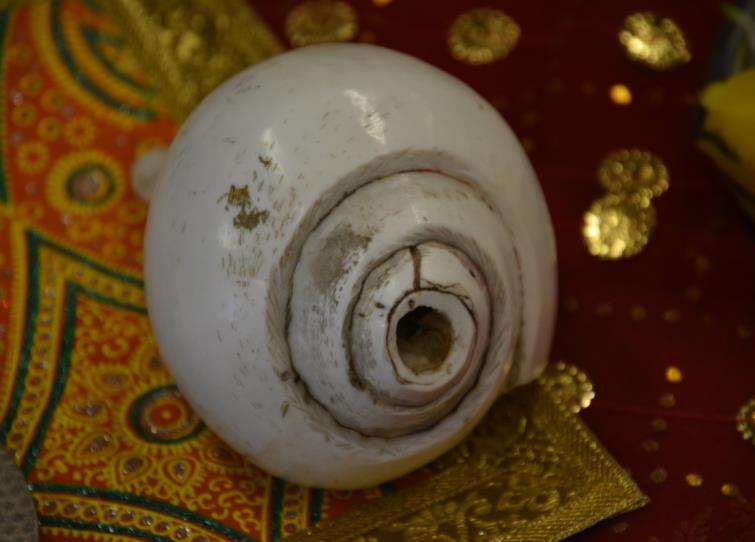 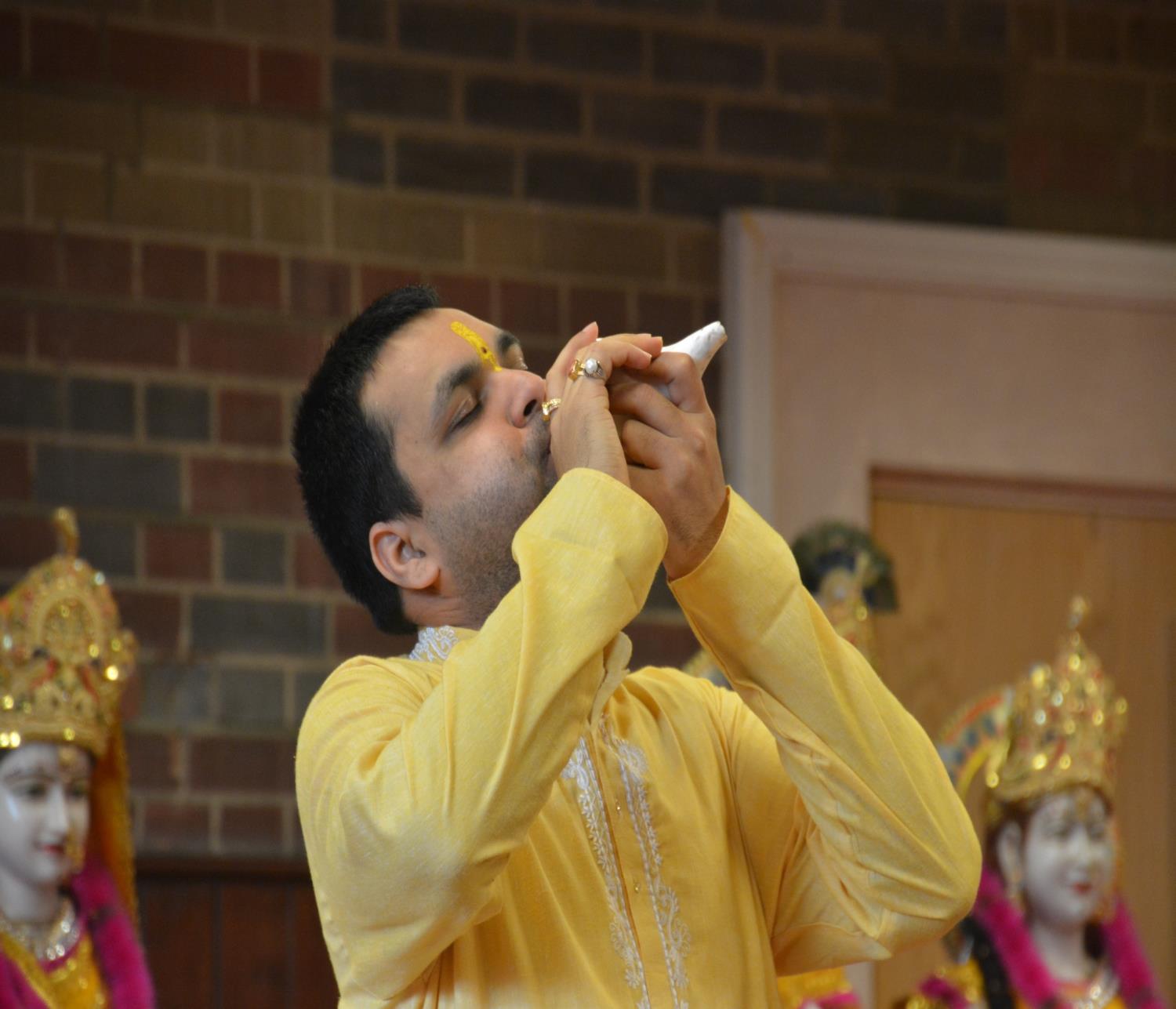 The shell is blown to keep people alert – ready to worship God
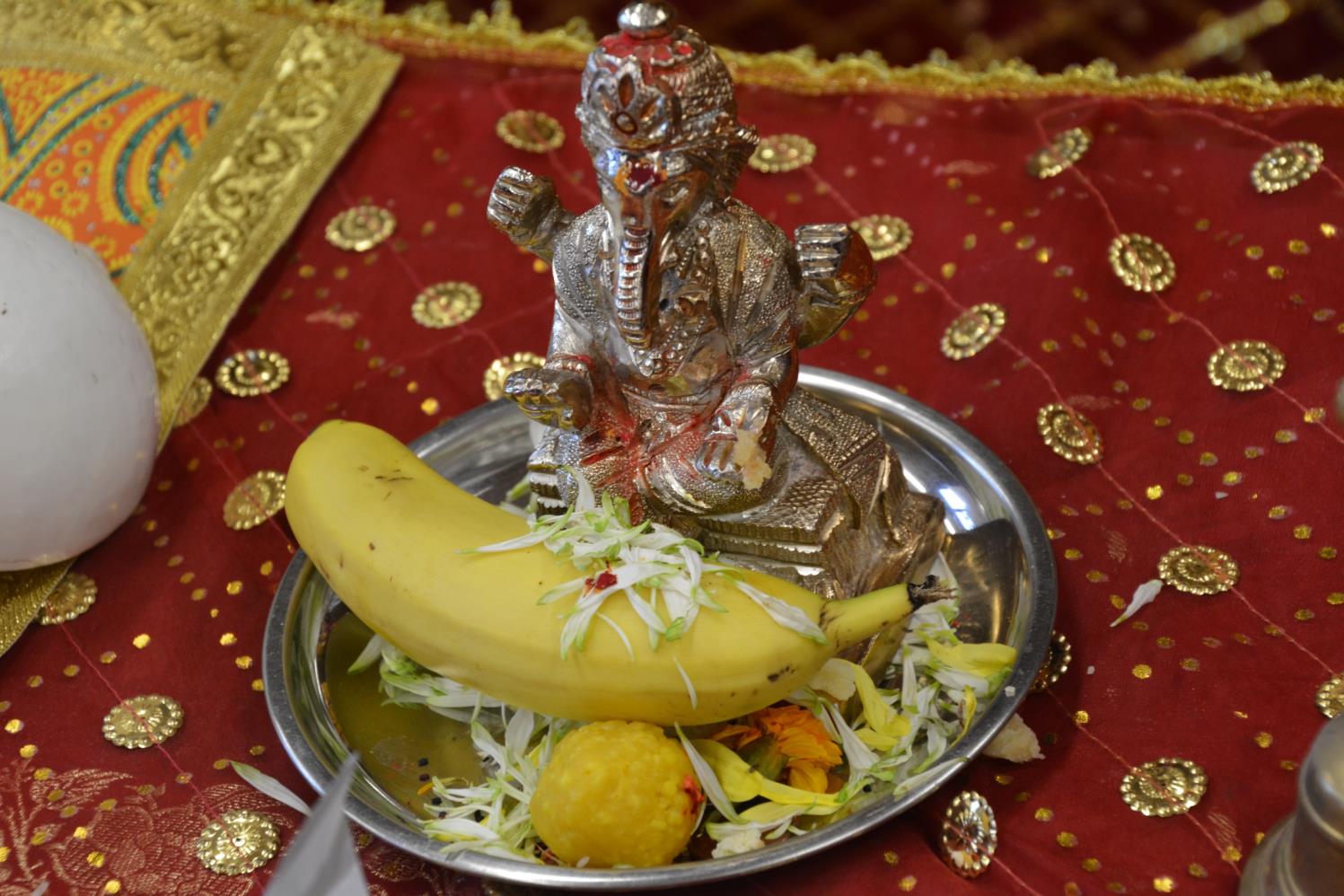 People bring offerings when they come to pray at the temple – usually these offerings include food or flowers
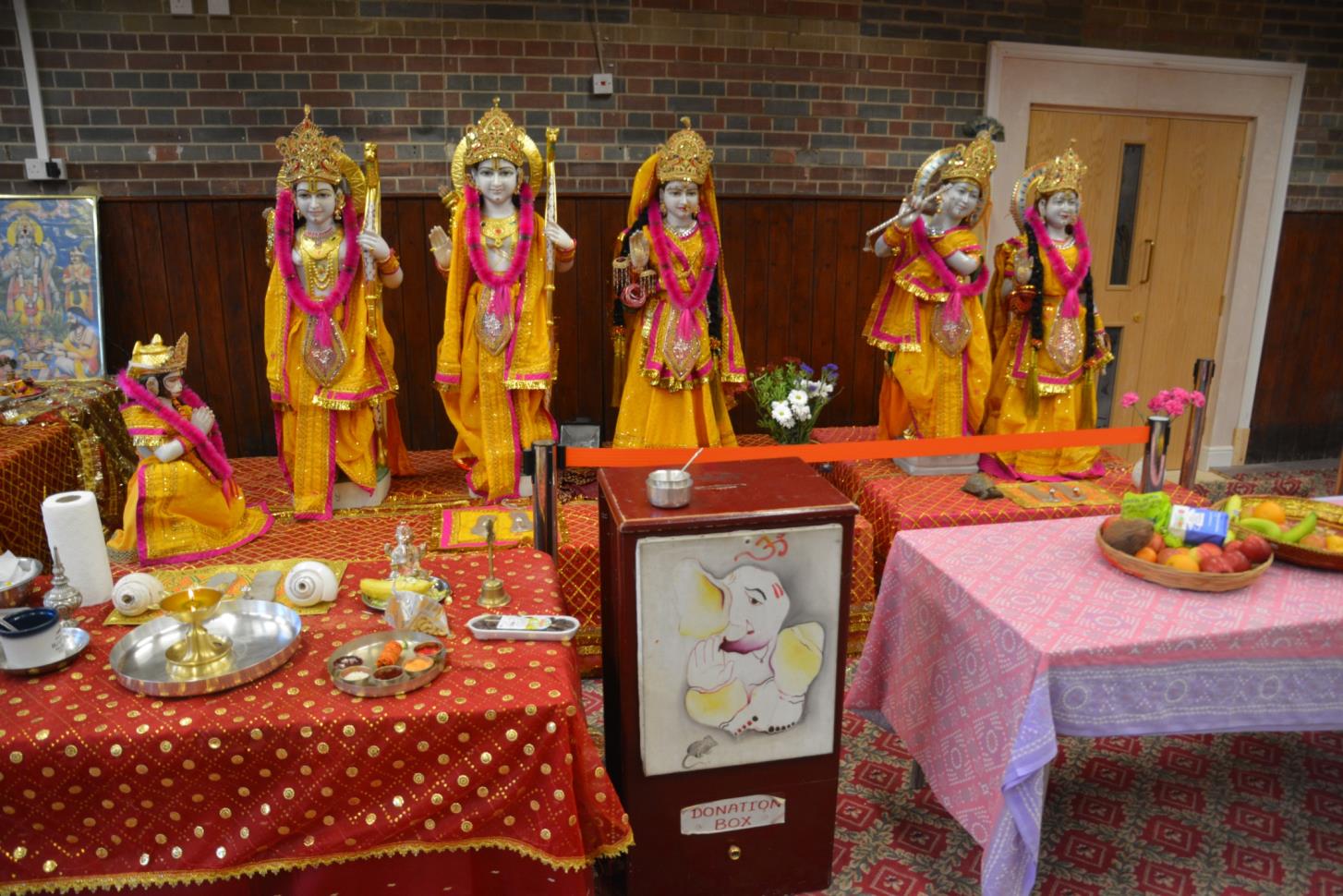 There are many different murtis in the temple,
a murti is a statue or an image of a god or goddess
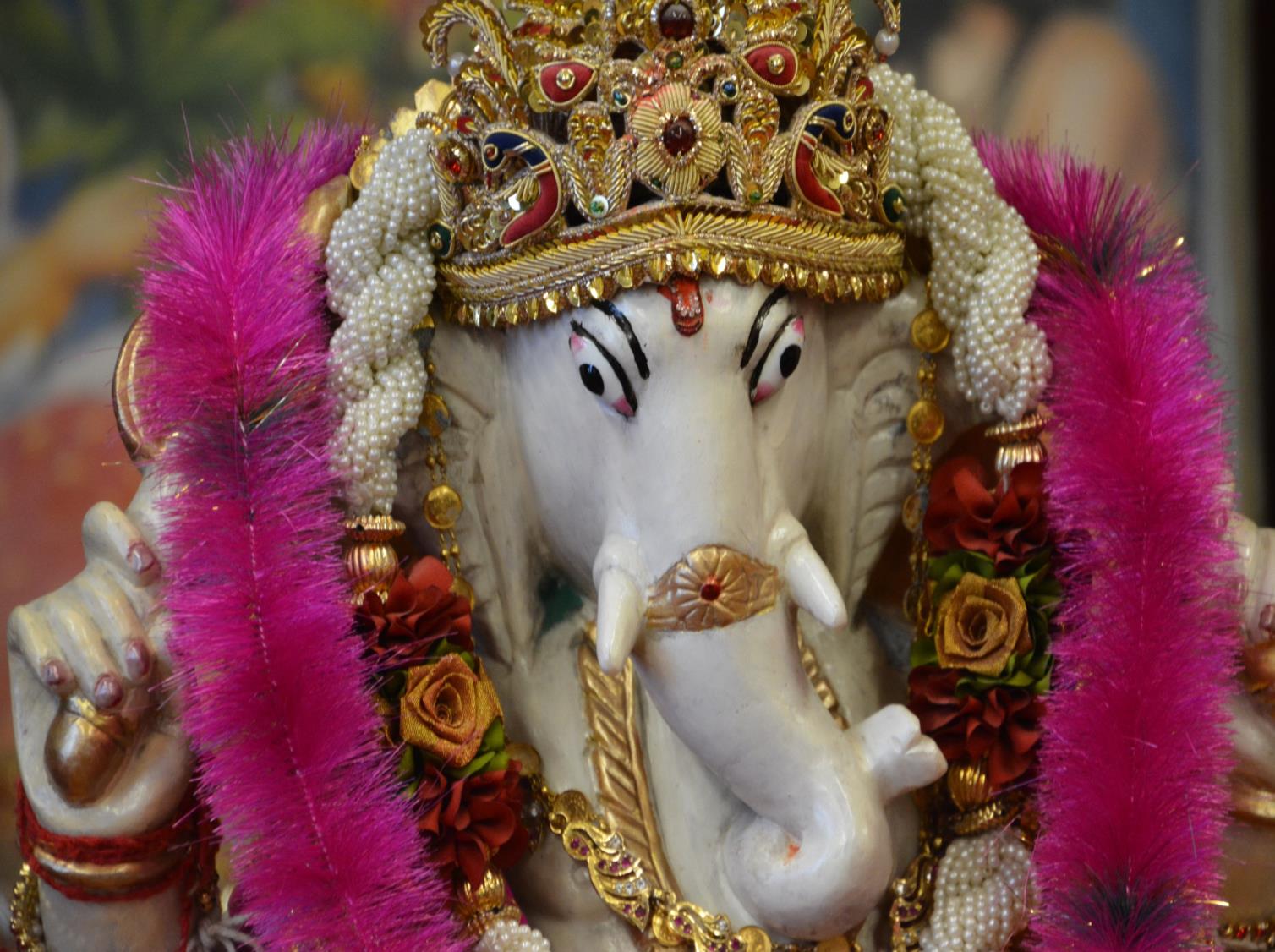 Some gods are part animal
Ganesha has an elephant’s head
Ganesha is the first god Hindus pray to when entering the temple.
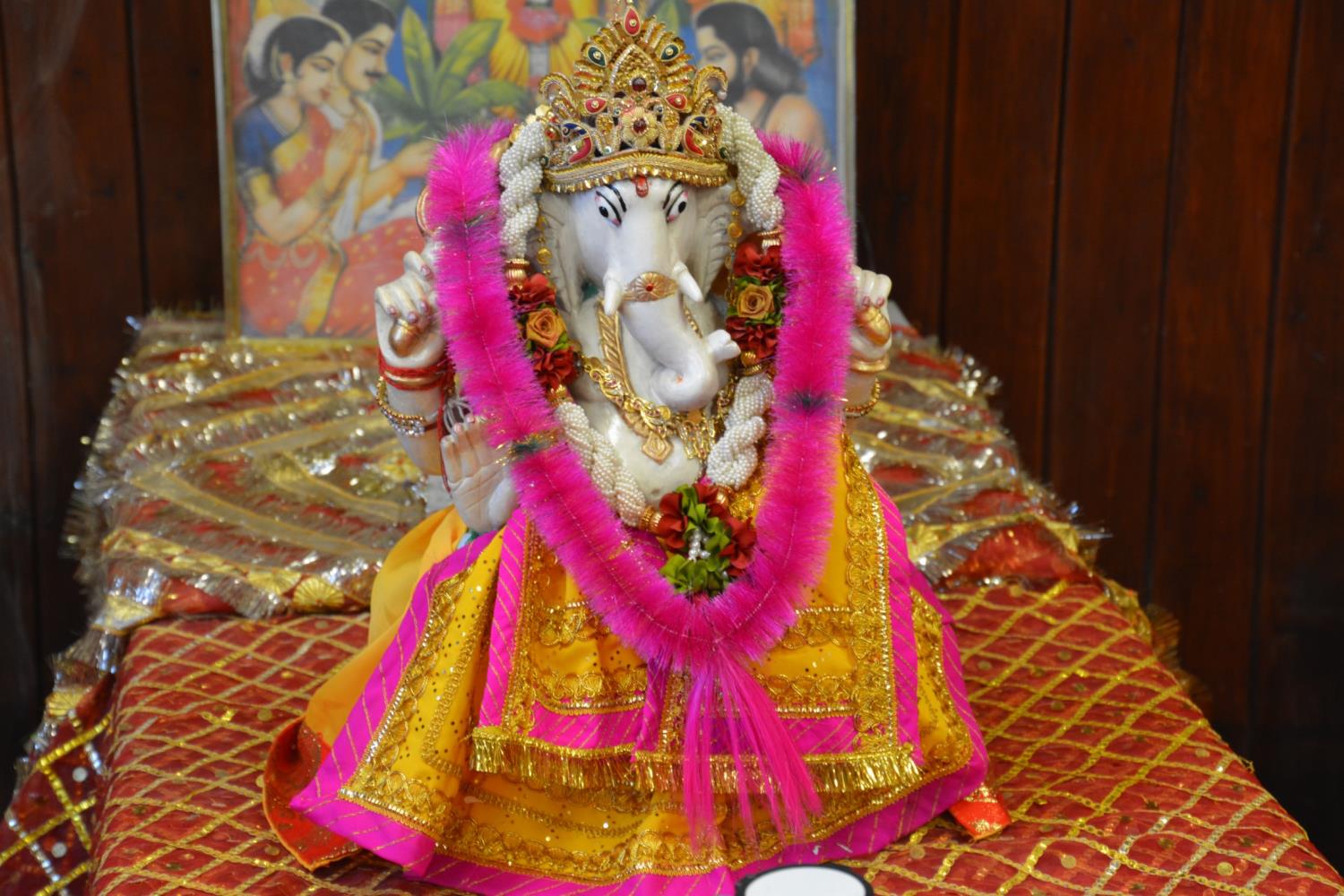 The murtis are dressed in bright colours and are looked after as a sign of respect.
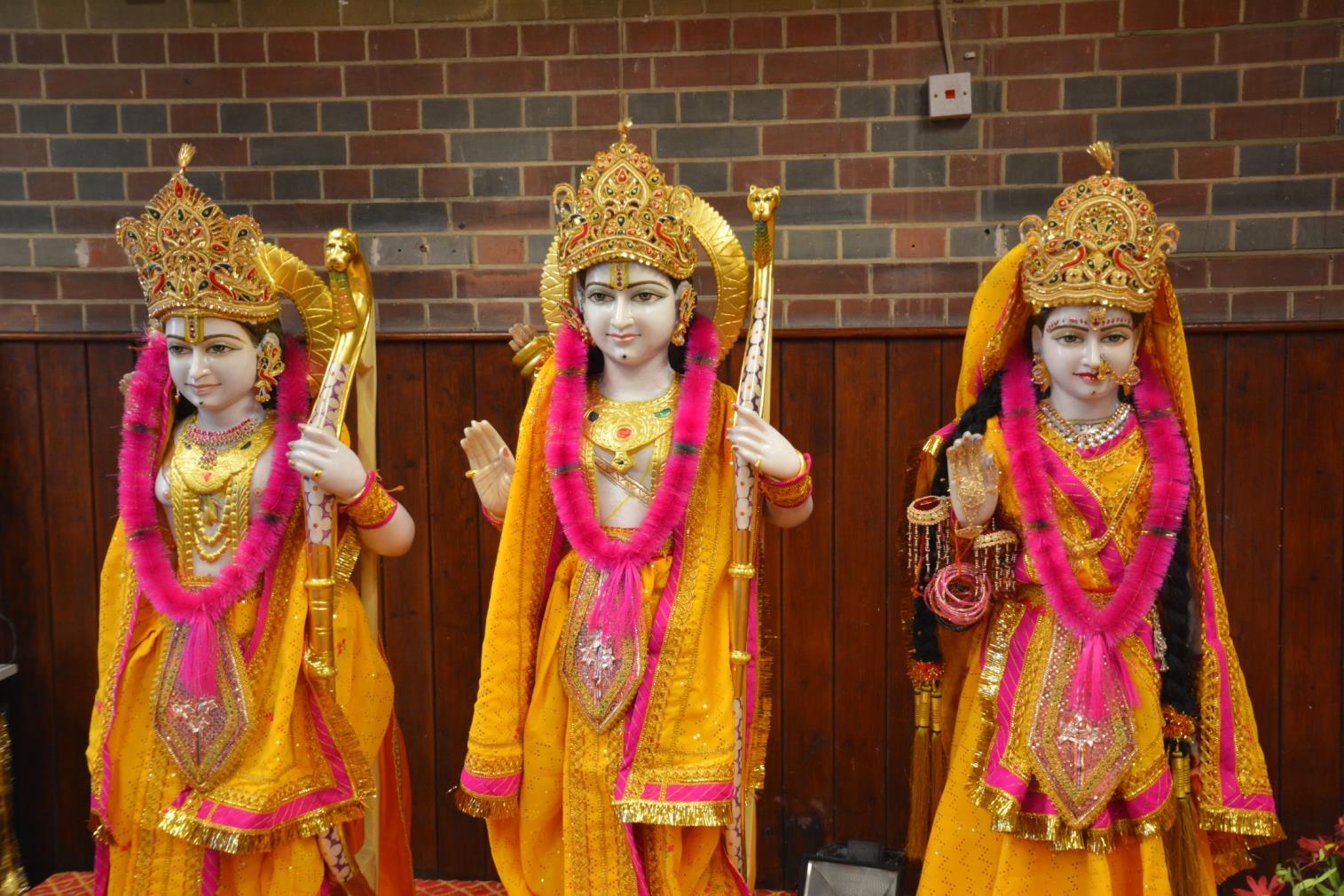 Rama and Sita
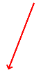 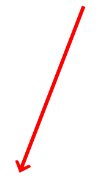 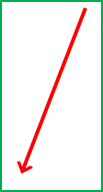 Some of the gods are involved in important stories and festivals for example 
Rama and Sita are the main characters in the story of Diwali
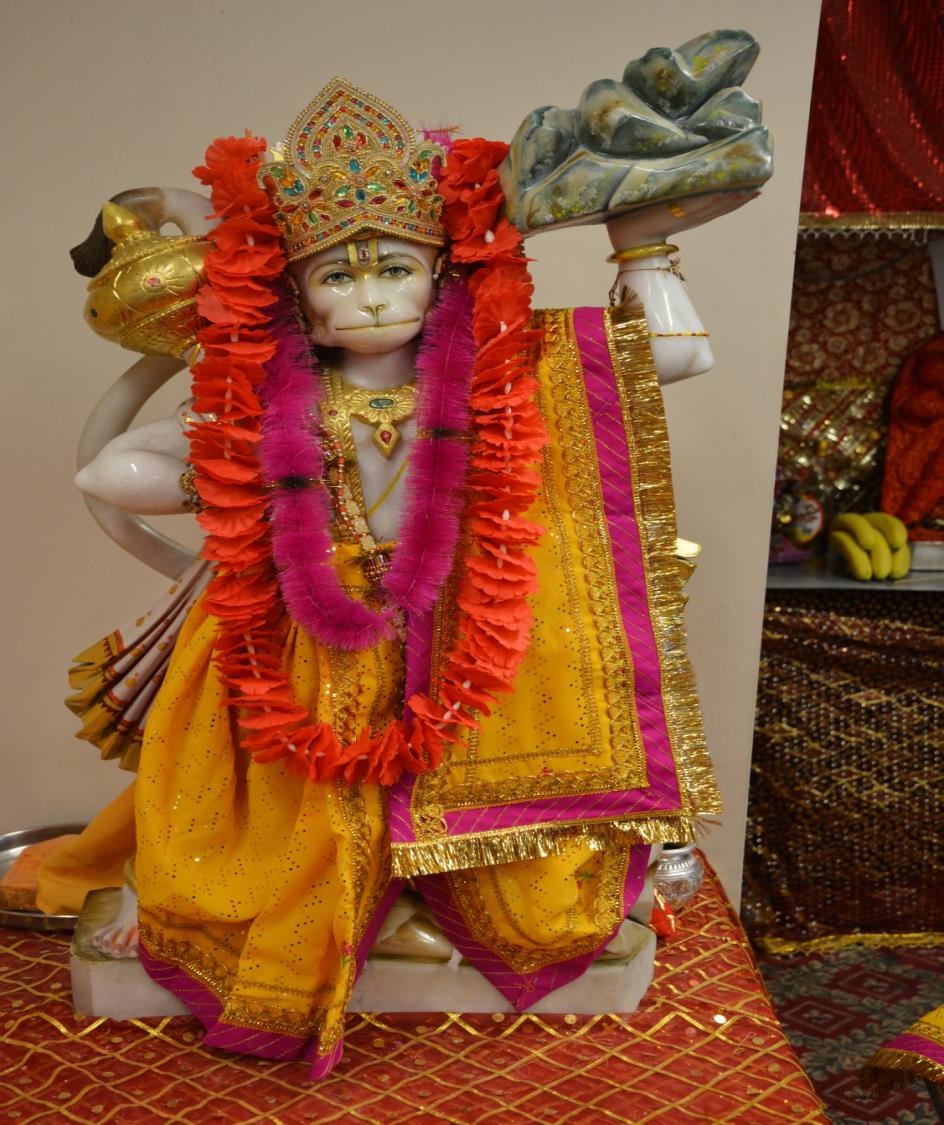 Hanuman 
also has a key part to play in the story of Diwali
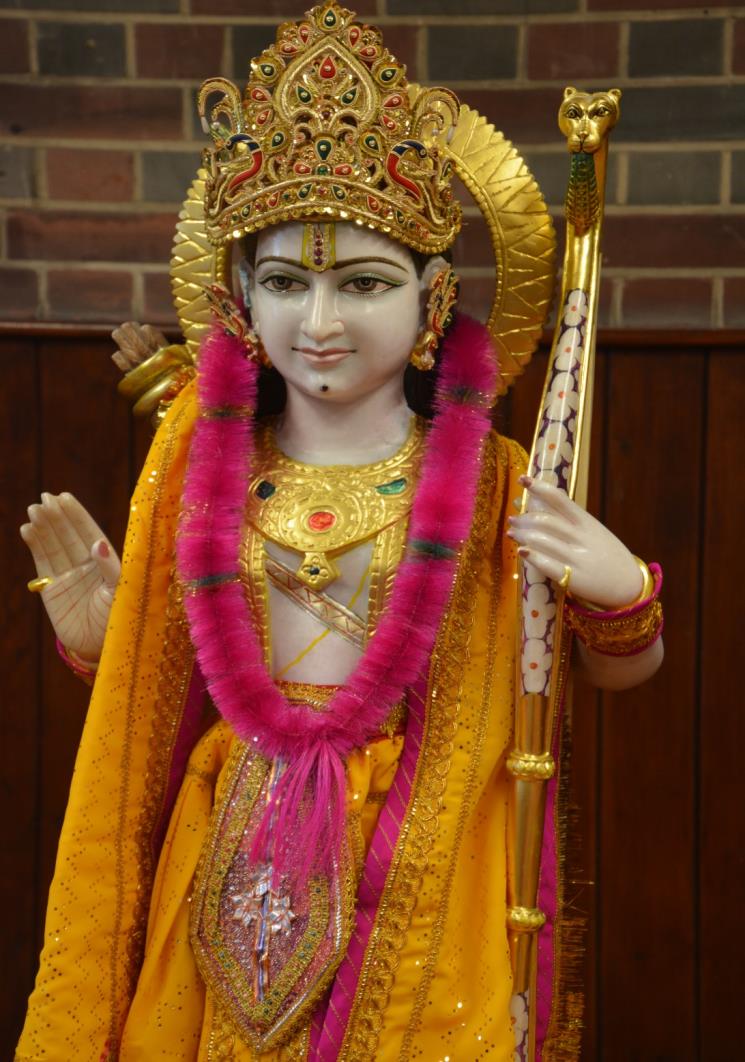 The gods often hold symbols from their stories.


 Here
 Rama holds a bow
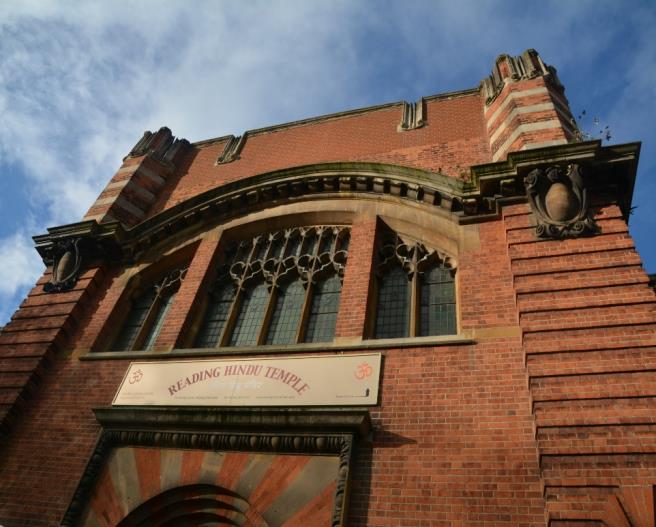 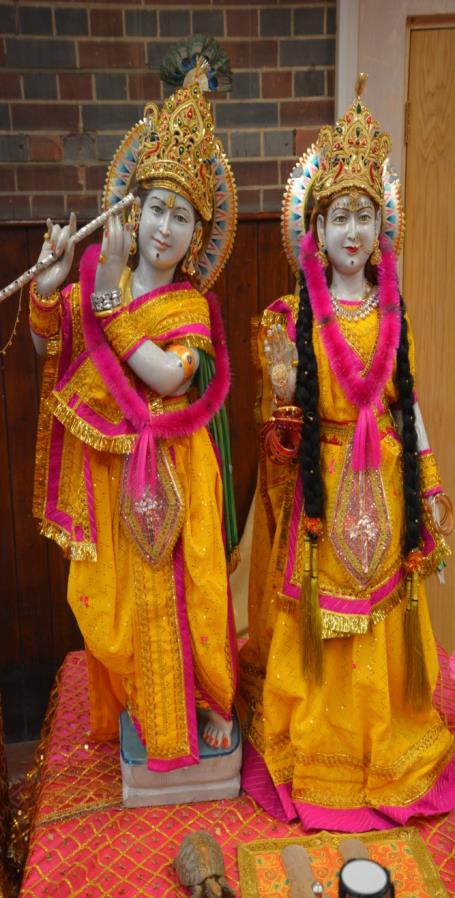 The Hindu Temple
 is the centre of the
 Hindu community
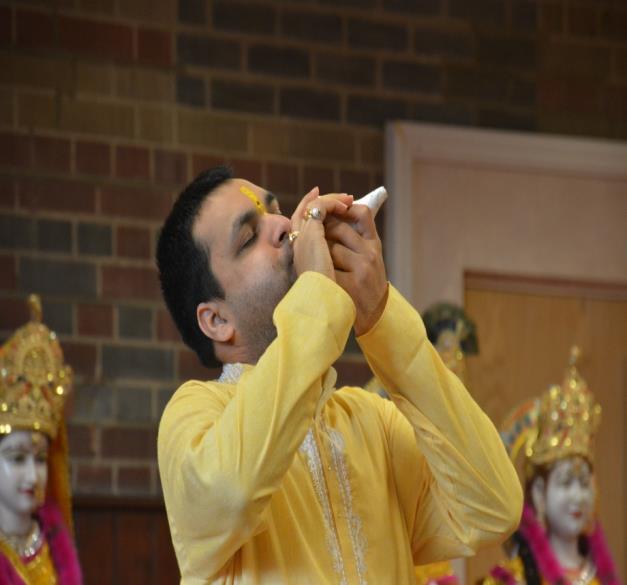 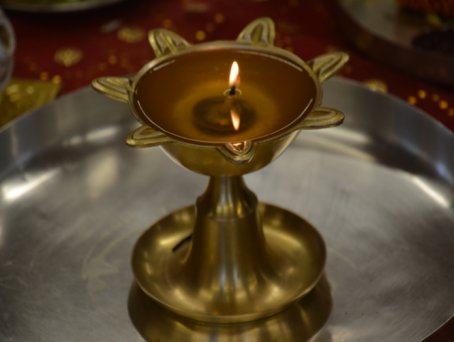 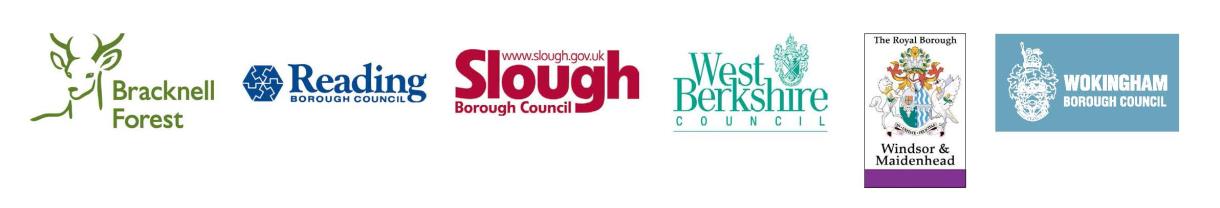